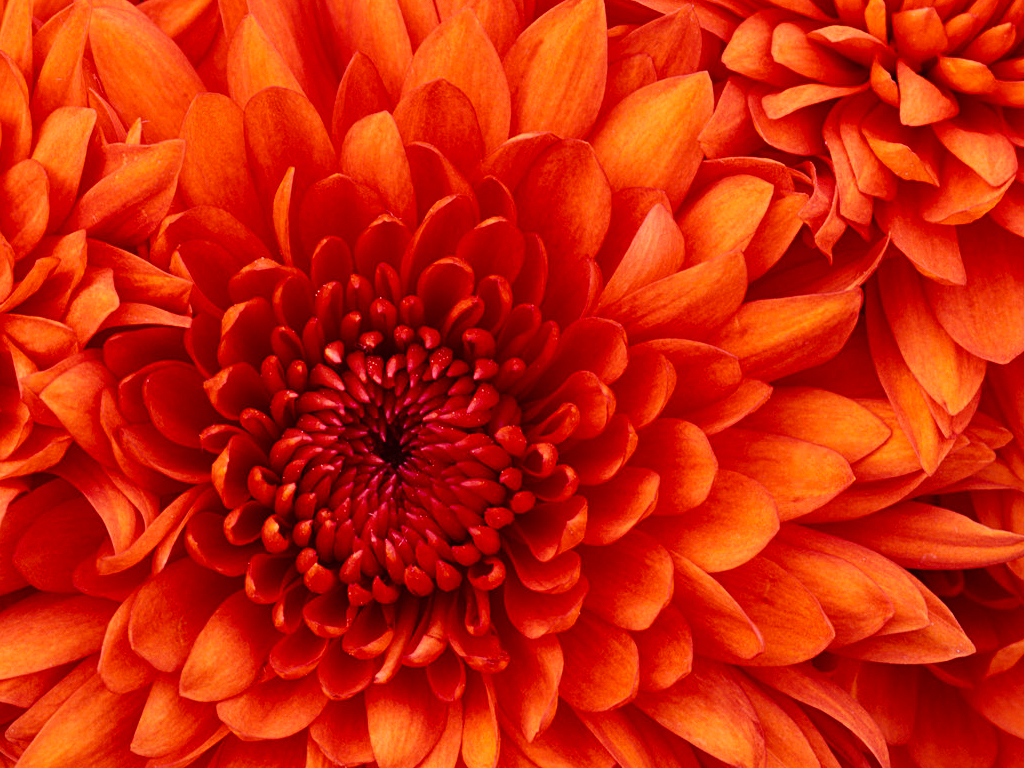 শুভেচ্ছা
শিক্ষক পরিচিতি
মোঃ আব্দুল আজিজ (গনিত)
সহকারি  শিক্ষক
কাশিপুর দাখিল মাদ্রাসা
থানাঃ নবাব গঞ্জ
জিলাঃ দিনাজপুর 
মোবাইল নং ০১৭২১৫৪৫৯৩৩


ঃ
পাঠ পরিচিতি
শ্রেনিঃ দশম
বিষয়ঃ গনিত
অধ্যায়ঃঅষ্টম (পাট ৮
সময়ঃ ৪০ মিনিট
তারিখঃ ১৫/০৪/২০১৬
চিত্র
পাঠের শিরোনামঃ
বৃত্তের জ্যা ও ব্যাস
শিখনফলঃ১। জ্যা কি তা বলতে পারবে।২।ব্যাস কি তা বলতে পারবে৩।ব্যাসার্ধ কি তা বলতে পারবে
.
B
A
B
A
[Speaker Notes: ্য]
A
C
O
.
B
একক কাজ,প্রমাণ কর যে বৃত্তের কেন্দ্র ও ব্যাস ভিন্ন কোন জ্যা এর মধ্যবিন্দুর সংযোজক রেখাংশ ঐ জ্যা এর ওপর লম্ব।
জোড়ায় কাজ প্রমান কর যে কেন্দ্রগামি ব্যাসই বৃত্তের বৃত্তের জ্যা।
মুল্যায়ন১।ব্যাস কি?২ব্যাসার্ধ্য কি?জ্যাকি
বাড়ির কাজপ্রমান কর যে,যে কোন সরলরেখা একটি বৃত্তকে দুইয়ের অধিক বিন্দুতে ছেদ করতে পারে না ।
ধন্যবাদ